Непосредственное интегрирование
Непосредственное   интегрирование  – это метод,  основанный  на    применении тождественных     преобразований подынтегральной   функции,   а    также основных   свойств    неопределенного интеграла    и   табличных     интегралов.
Непосредственное интегрирование
Наиболее   часто    используются следующие     преобразования подынтегральной      функции: 
Деление    числителя   на   знаменатель почленно;
Применение    формул   сокращенного умножения;
Применение   тригонометрических тождеств.
Пример № 1. Найти  неопределенный  интеграл методом  непосредственного  интегрирования.
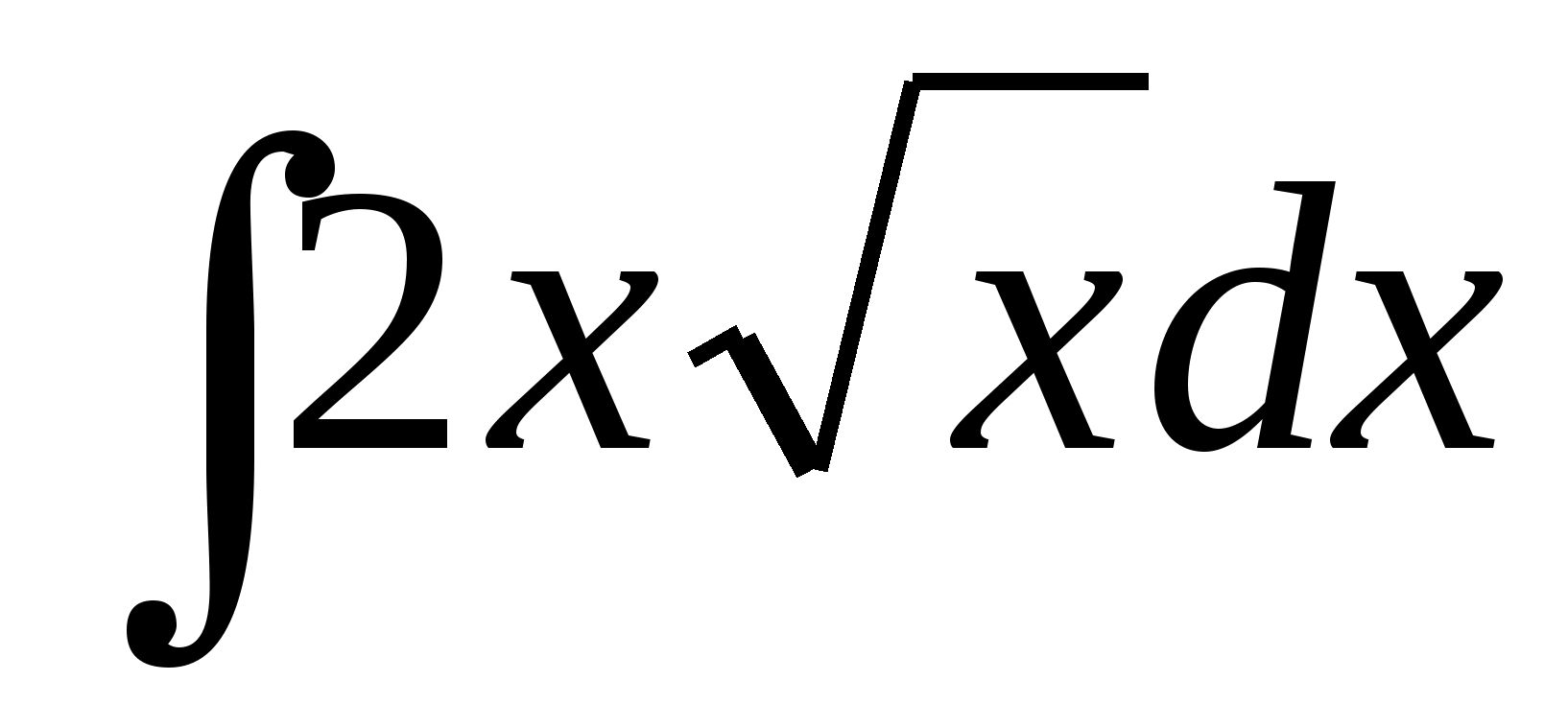 Используя  свойство  неопределенного    интеграла, вынесем   за   знак   интеграла     постоянный множитель. 
Затем,  выполняя    элементарные  математические    преобразования,    приведем подынтегральную   функцию   к   степенному   виду:
Пример № 2.
Решение:
Пример № 3.
Решение:
Пример № 4.
Решение:
Пример № 5.
Решение:
Домашнее задание:
Написать конспект;
Найти неопределённые интегралы:
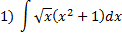 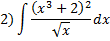 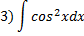 Сфотографировать свою работу и отправить на электронную почту преподавателя olgadumnova80@mail.ru или в личные сообщения «В контакте» https://vk.com/id407022472 Ольга Думнова